PEER LEARNING SESSION 1: MISSION OF PARTICIPATING AGENCIES/AUTHORITIES AND OF THEIR EQA ACTIVITIES

Monday, 27 January 2025
GENERAL INTRODUCTION TO THE COMMISSION
Sections 5(1) of the Universities Act Cap. 346 gives TCU mandates to carry out various functions that are summarised as:
Tanzania Commission for Universities (TCU) is a Government Agency in Tanzania that was established in 2005 as a body Corporate under the Universities Act Cap. 346 of the Laws of Tanzania.
TCU has a total of 64 staff. 
The Executive Secretary is the Head of the Commission, assisted by three Directorates, two responsible for core functions and one on administrative functions. The core directorates have a total of 4 sections;
Institutional Accreditation
Programmes and Awards
Admission Coordination
Data Management
MISSION OF THE COMMISSION
Vision
To become a world-class higher education regulatory agency that promotes, sustains and safeguards the systemic growth and excellence of university education in Tanzania

Mission
To promote access, equity and harmonised quality university education systems so as to produce globally competitive quality outputs for national socio-economic development
GOAL OF EXTERNAL QA ACTIVITIES
Goals of the EQA are drawn from the functions of the institutions especially on regulating the proper functioning of Universities, through:
setting standards, accredit and register all universities;
conducting Audits on QA mechanisms of universities;
admission criteria;
promotion criteria, designations and titles of academic and senior administrative staff; and
establish and maintain a qualifications framework for universities
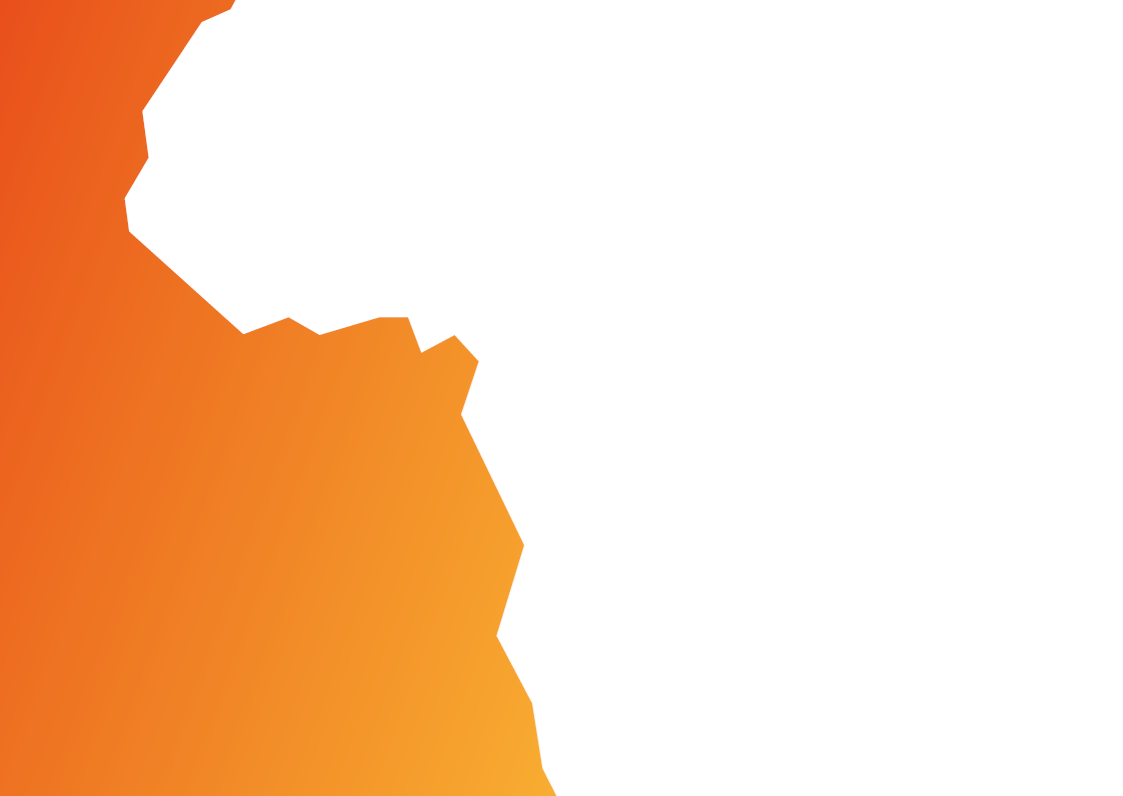 THANK YOU!
More information on the website: